A BOOK ABOUT…
TREES
PROGETTO  A.L.B.E.R.I.
2023-2024
Scuola Primaria  “G. Carducci”, Buguggiate (VA)                                                ACCOGLIENZA
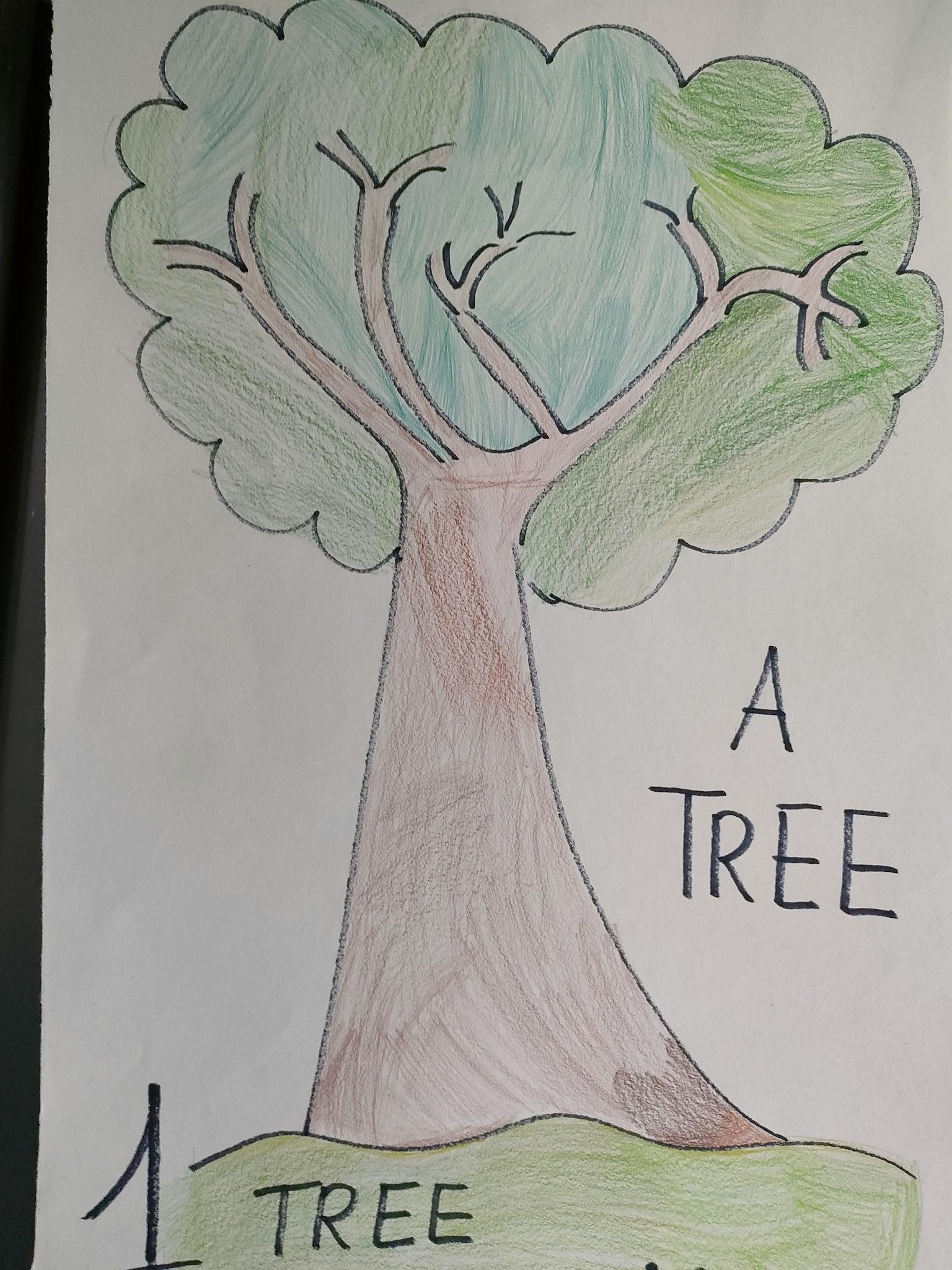 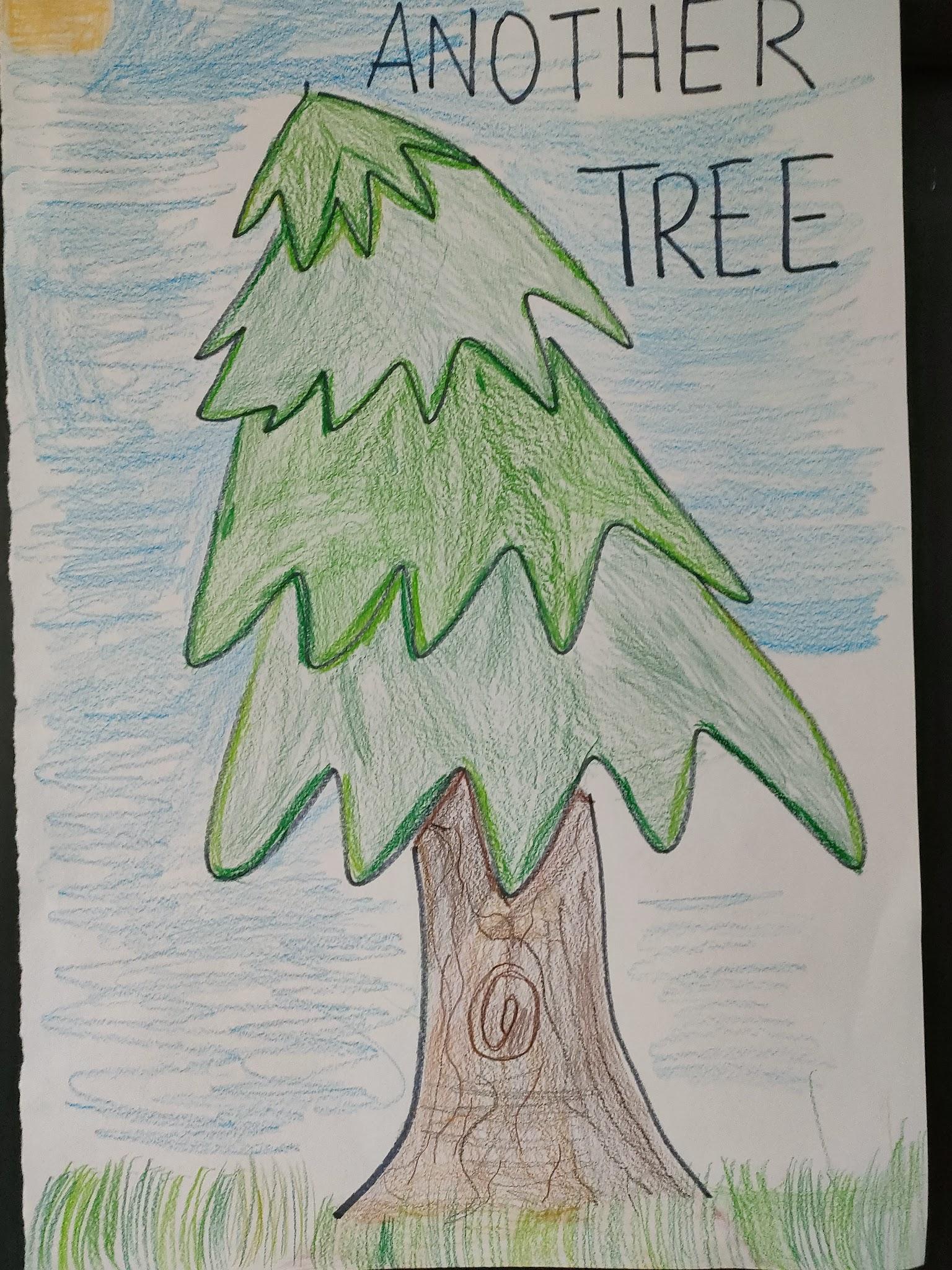 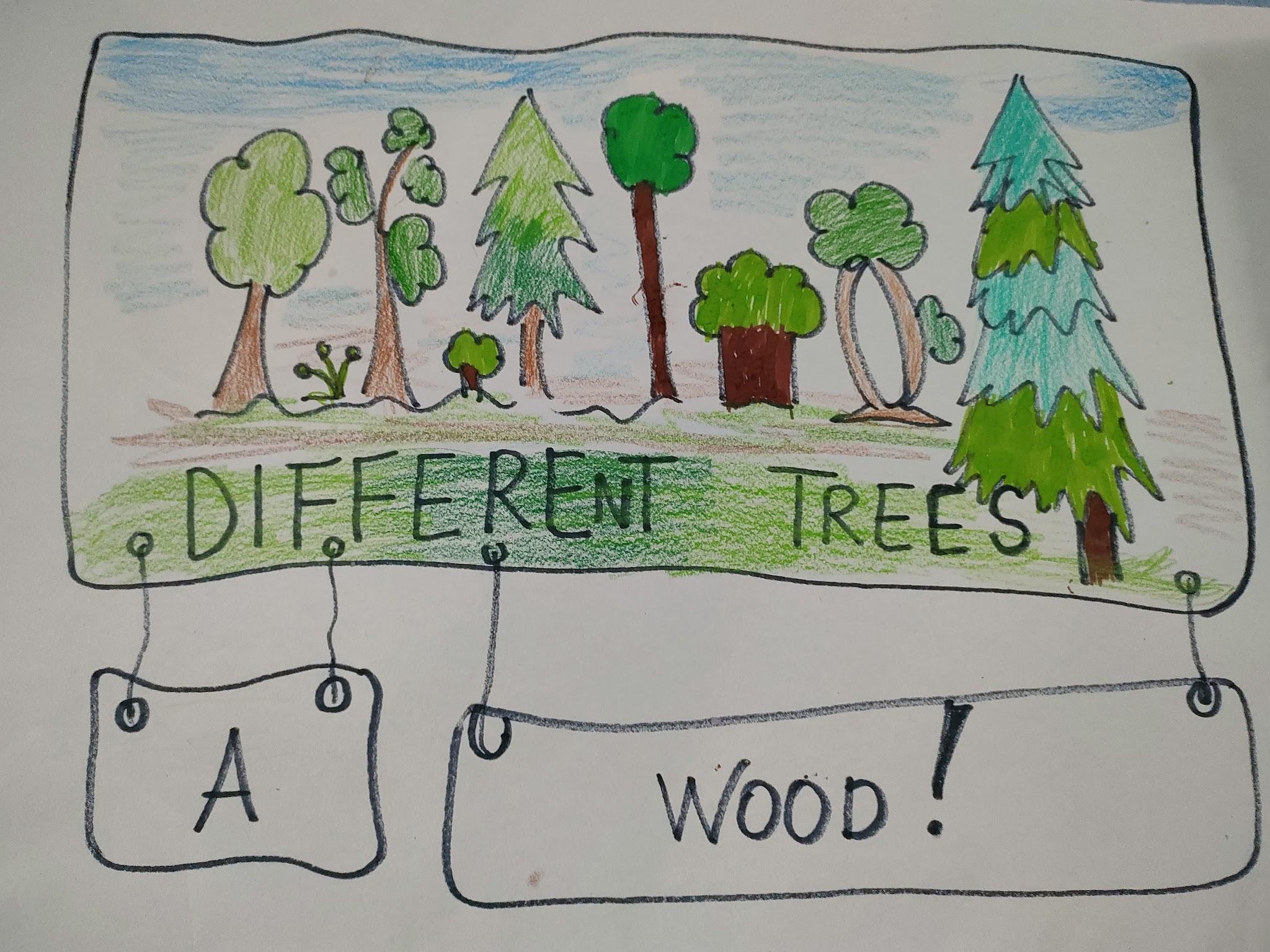 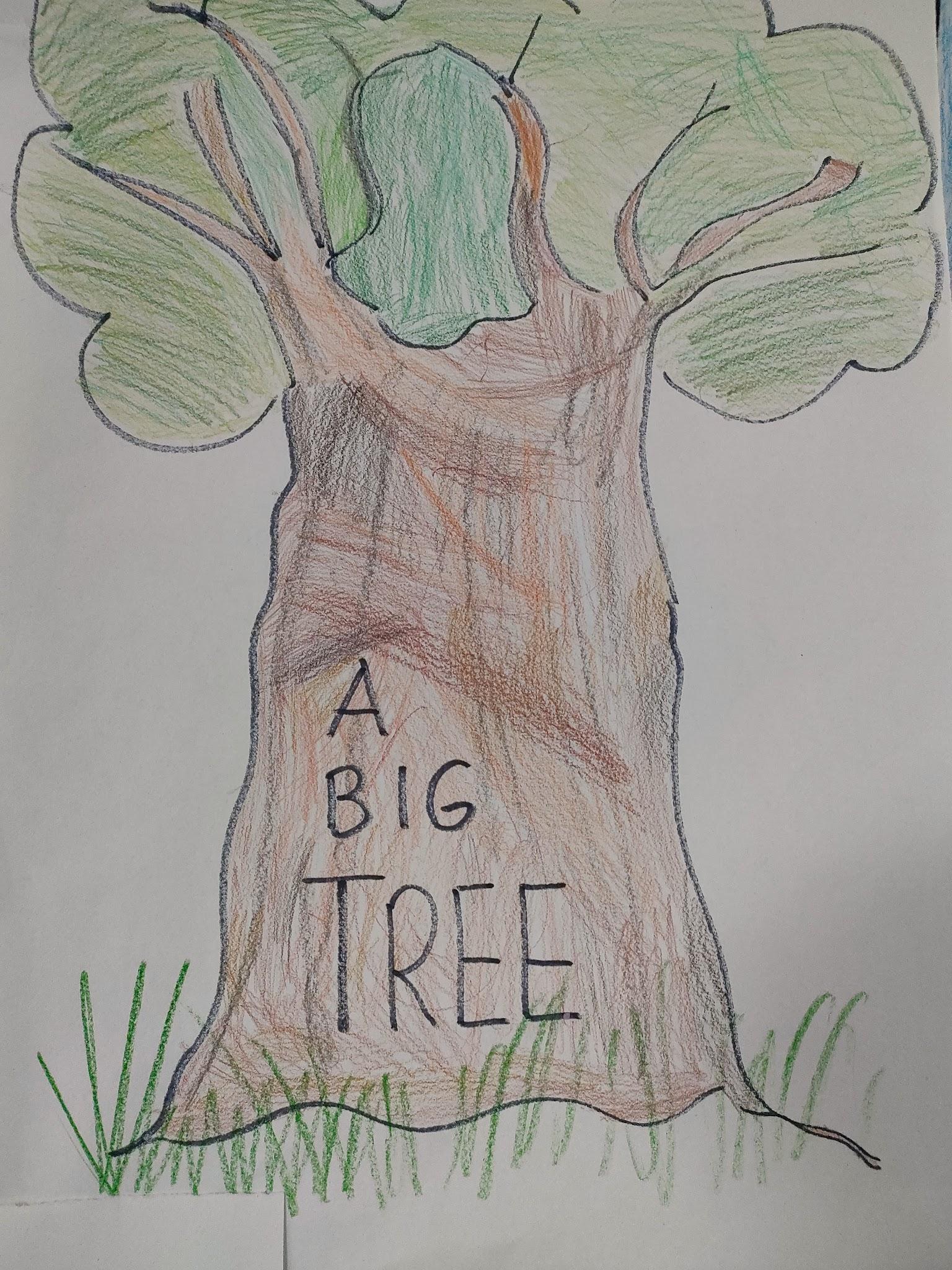 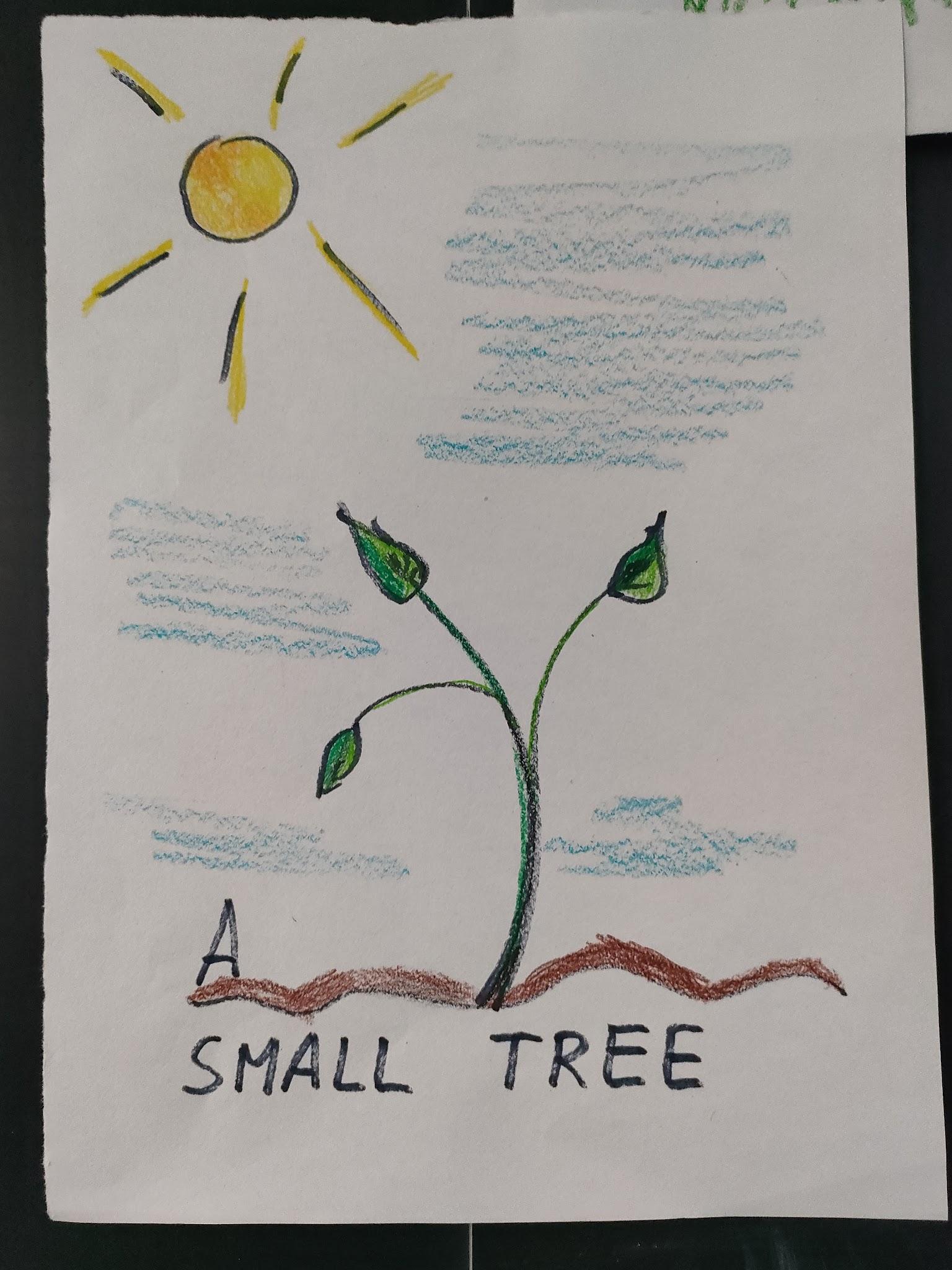 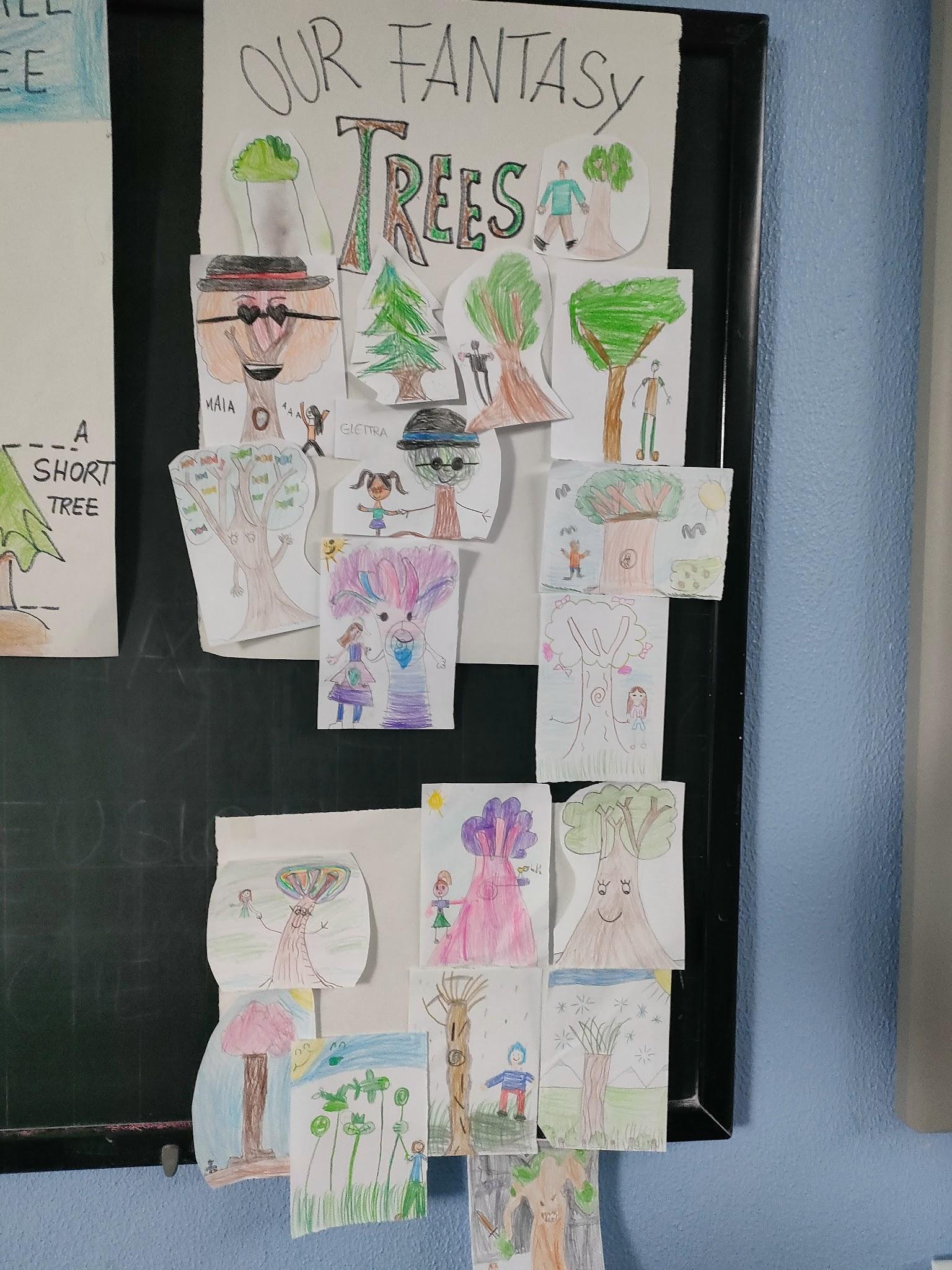 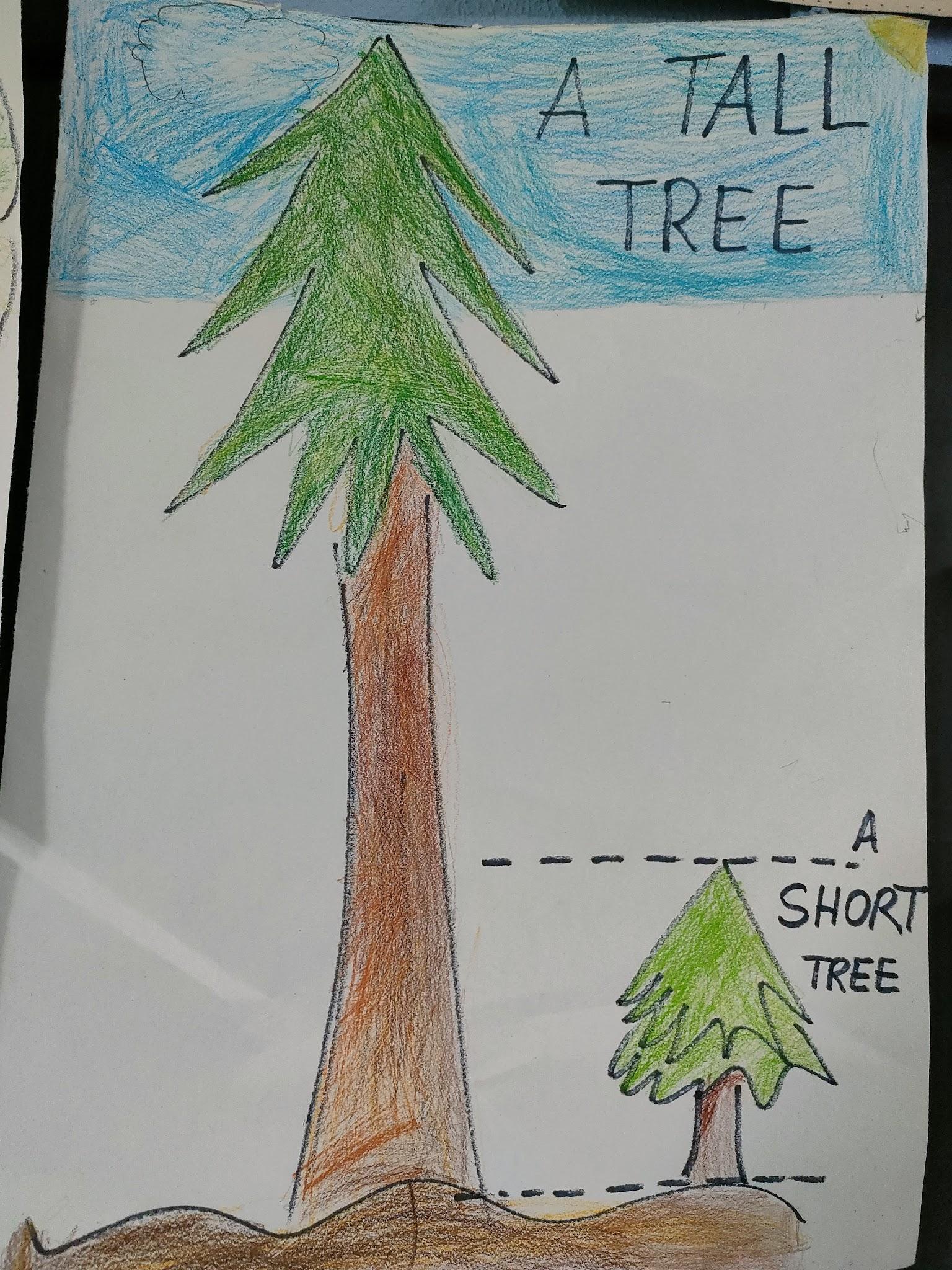 WE DID IT! 
(L’abbiamo fatto noi!)

 Classe seconda A,
scuola primaria di  Buguggiate
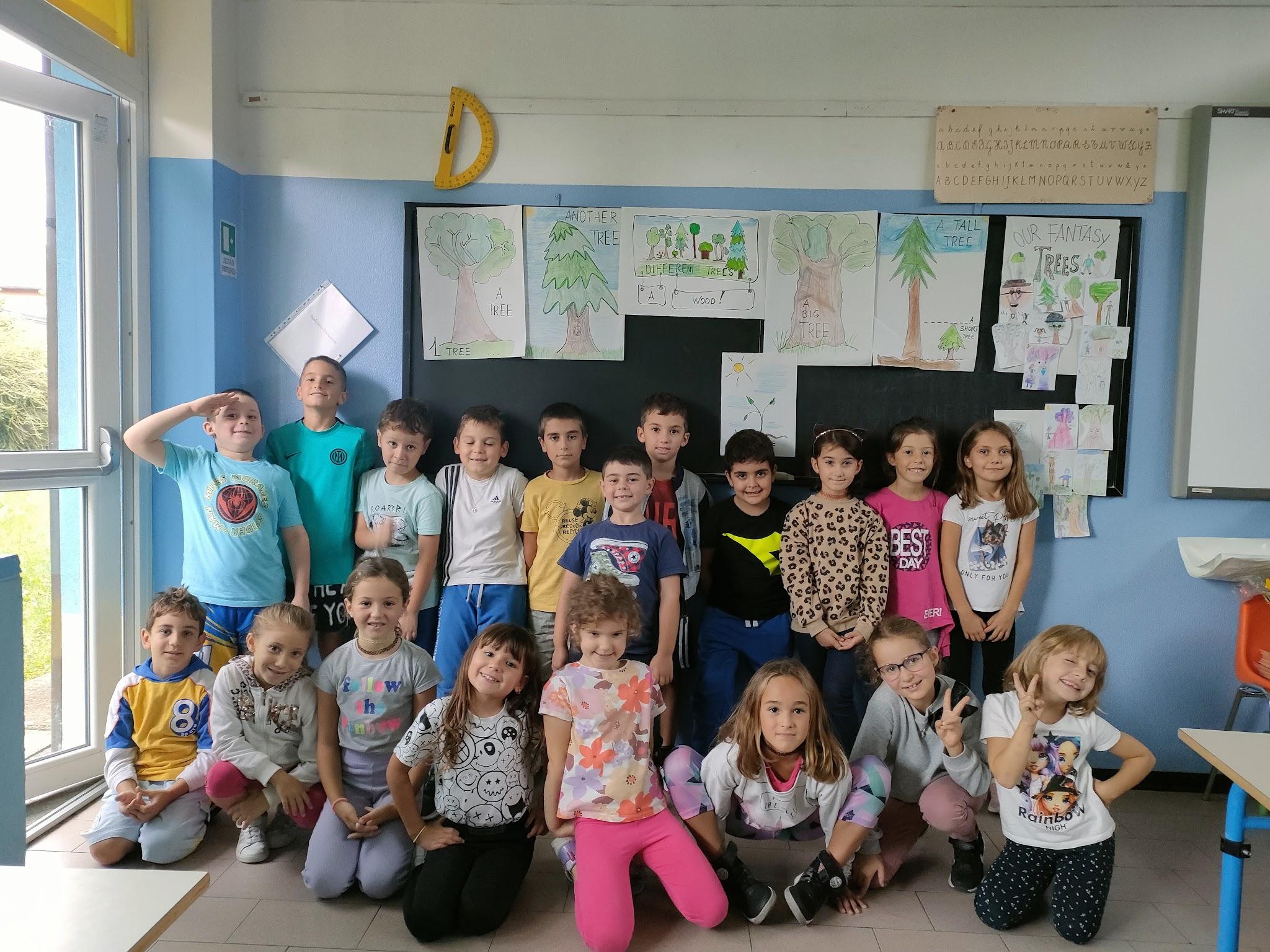